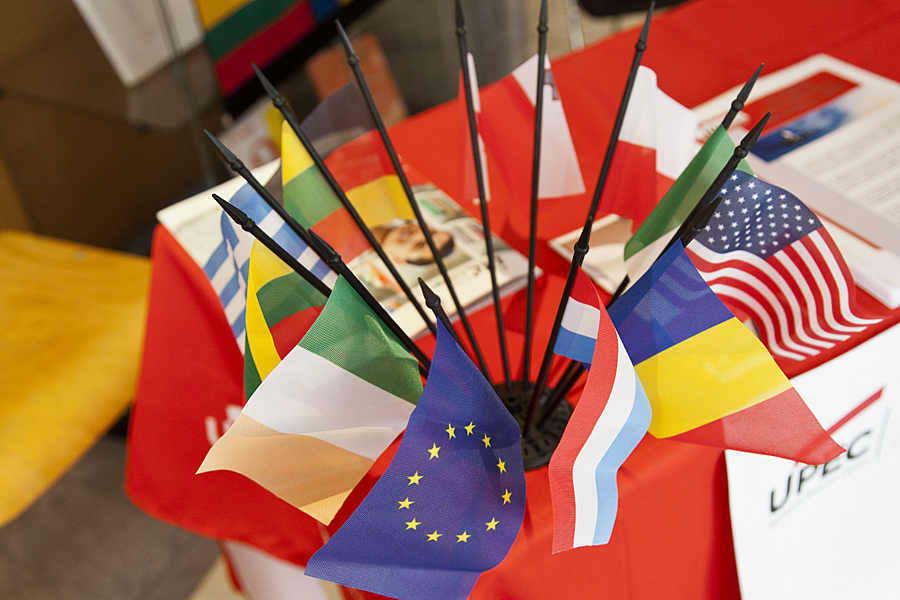 En este seminario identificamos diferentes contenidos pedagógicos. Ellos reflejan la petición de nuestros socios académicos y la necesidad de volver visible nuestra oferta de formación a nivel internacional. Su objetivo es la difusión de la formación y el mantenimiento del desarrollo de las relaciones entre universidades.

Las modalidades de evaluación están a definir. Partimos del principio que las instrucciones serán presentadas y definidas desde el primer día. El espíritu de este seminario se apoya en el principio de comparación entre las realidades sociales, educativas y ambientales. ¿Cuál es la problemática? ¿Cómo poner esto en perspectiva?
En el marco del acuerdo de cooperación internacional entre: 

La Universidad Paris Est Créteil - Val de Marne (Créteil- Francia) y
La Universidad del Norte (Barranquilla - Colombia)
La Universidad de Caldas (Manizales - Colombia)
La Universidad Quisqueya (Porto Principe – Haití)
La Universidad Frederico Henriquez y Carvajal (Santo Domingo – República dominicana)
Membros del Gis Redford 2i
XXII
2 - 22 de junio 2022
Seminario  Internacional  -Doble Titulación
Coordinadores pedagógicos: Pascal Lafont y Marcel Pariat
Coordinadores de módulos: Pascal Lafont, Marcel Pariat, Boujemaa Allaly 
Coordinadora administrativa: Alina Cornea - Pechereau
Coordinador científico: Marcel Pariat
Traducción: Begona Alonsa, Boujemaa Allali, Diana Martinez
« Políticas sociales, educativas y ambientales en Francia y en Europa »
Maestría en Ciencias humanas y sociales
Mención Educación, trabajo y formación
Especialidad Experticia, ingeniería y dirección de organizaciones
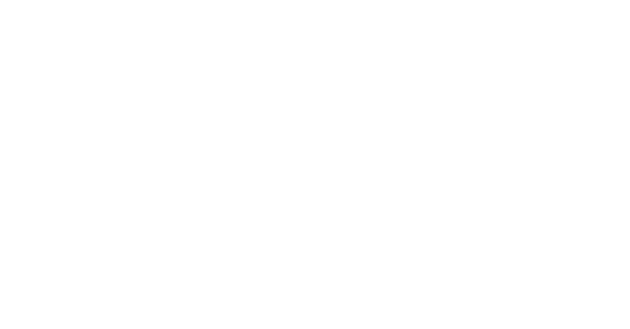 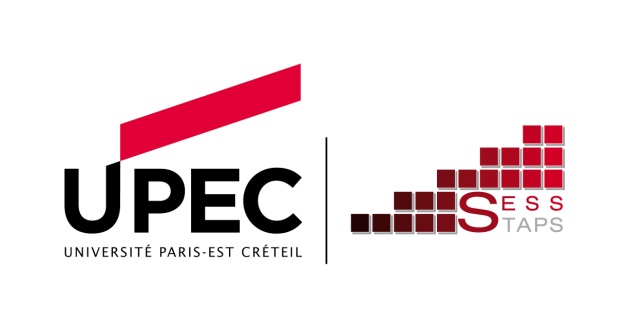 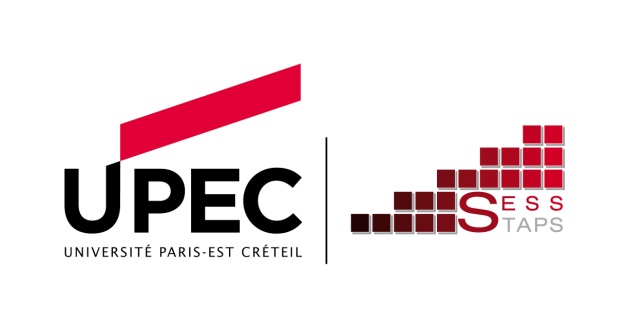 Programa
Horarios de clases:   9:30 – 13:0013:30 – 17:00
del 2 al 22 de junio de 2022